BLUE CONNECTIONS
SHIPPING + GLOBALIZATION IN ART
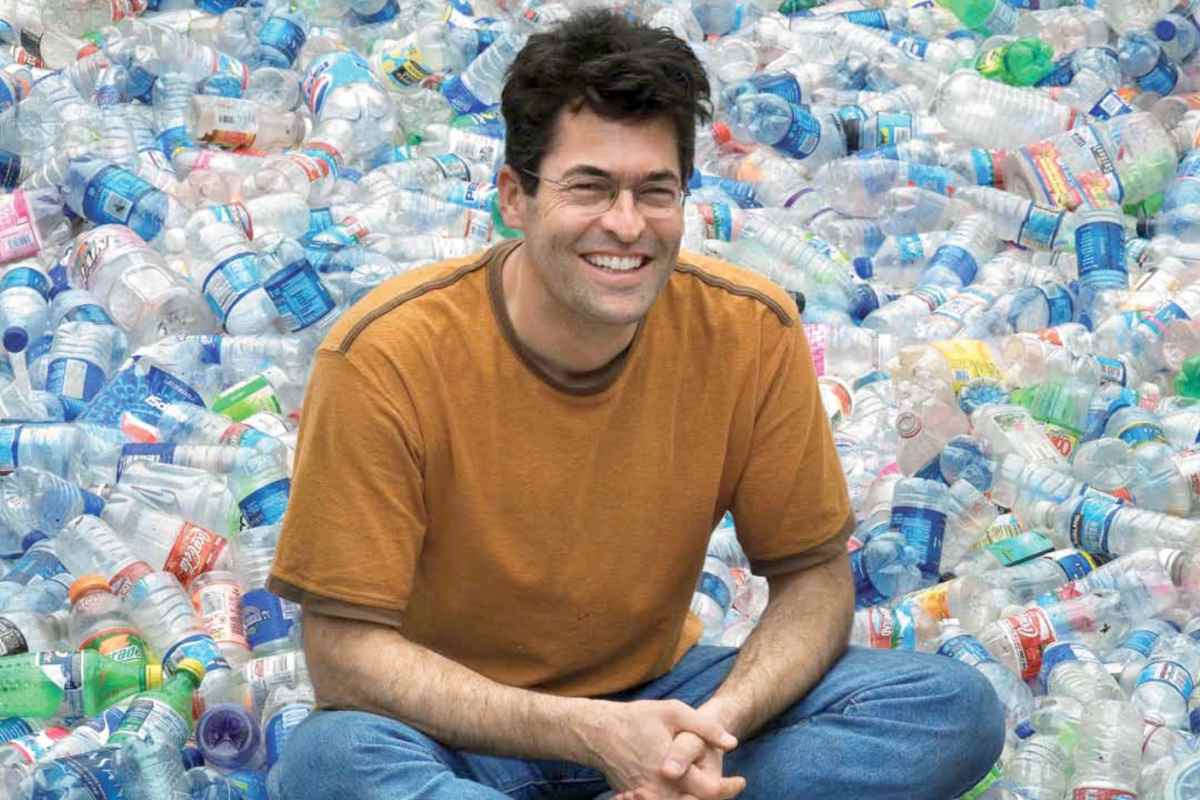 Chris Jordan
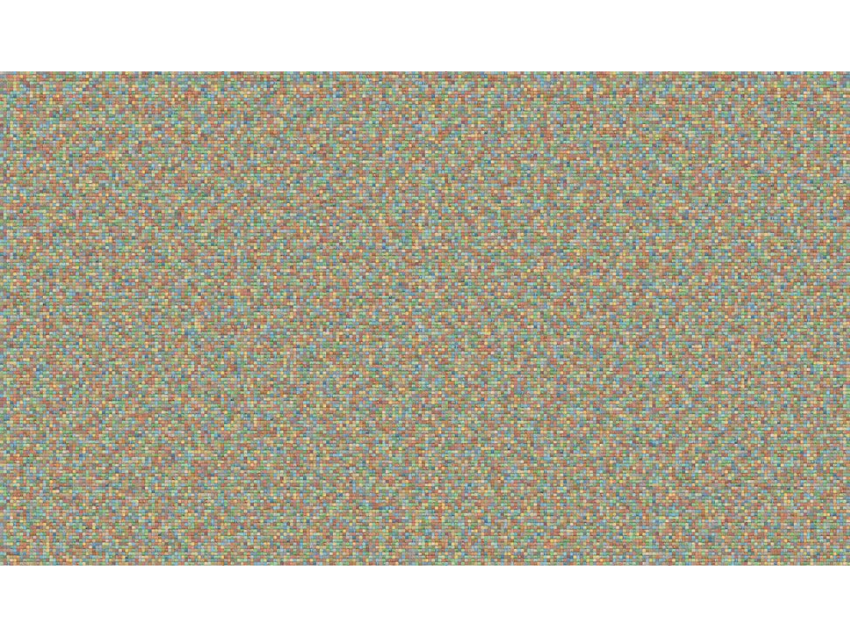 Chris Jordan
Running the Numbers: An American Self-Portrait, Shipping Containers, 2007
Depicts 38,000 shipping containers, the number of containers processed through American ports every twelve hours.
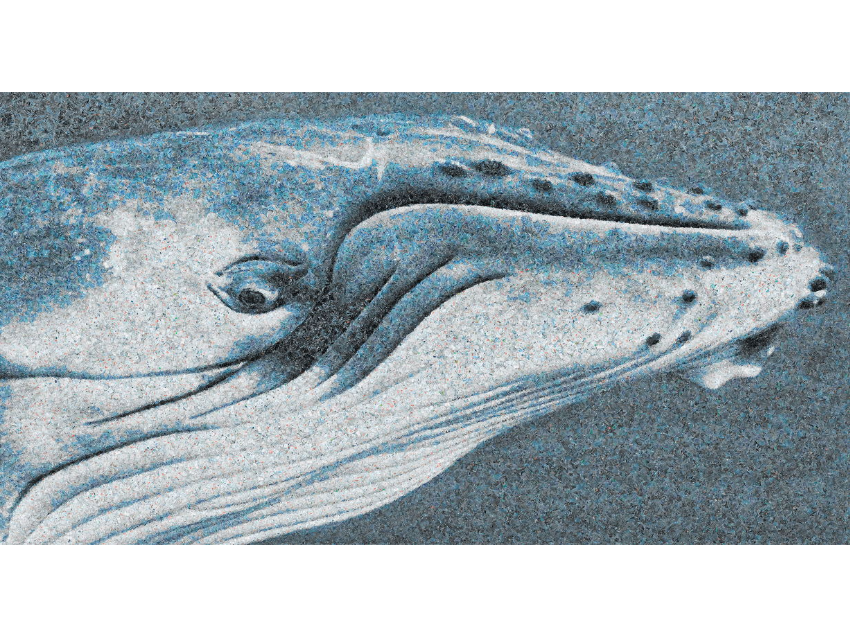 Chris Jordan
Running the Numbers II: Portraits of global mass culture, Whale, 2011   
Depicts 50,000 plastic bags, equal to the estimated number of pieces of floating plastic in every square mile in the world's oceans
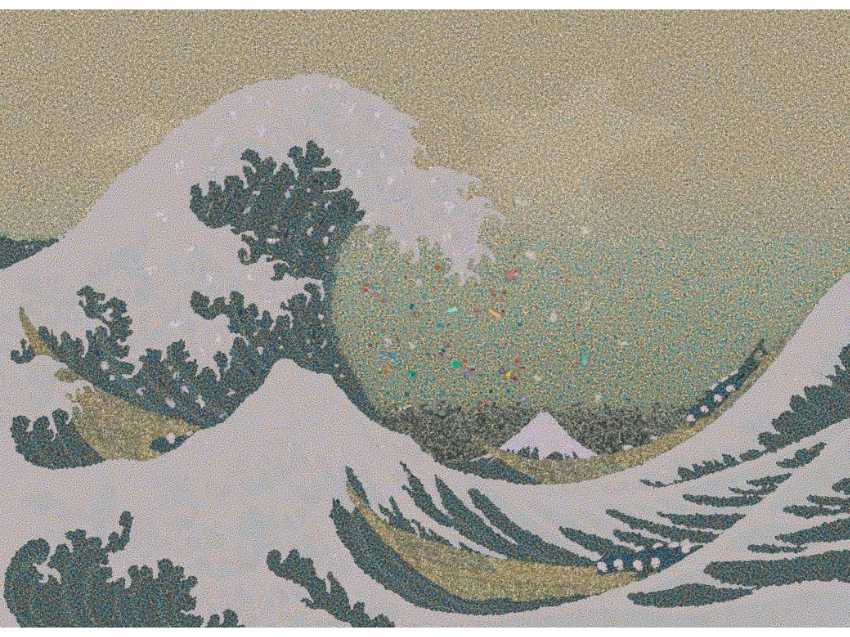 Chris Jordan
Running the Numbers II: Portraits of global mass culture, Gyre, 2009    
Depicts 2.4 million pieces of plastic, equal to the estimated number of pounds of plastic pollution that enter the world's oceans every hour. All of the plastic in this image was collected from the Pacific Ocean.
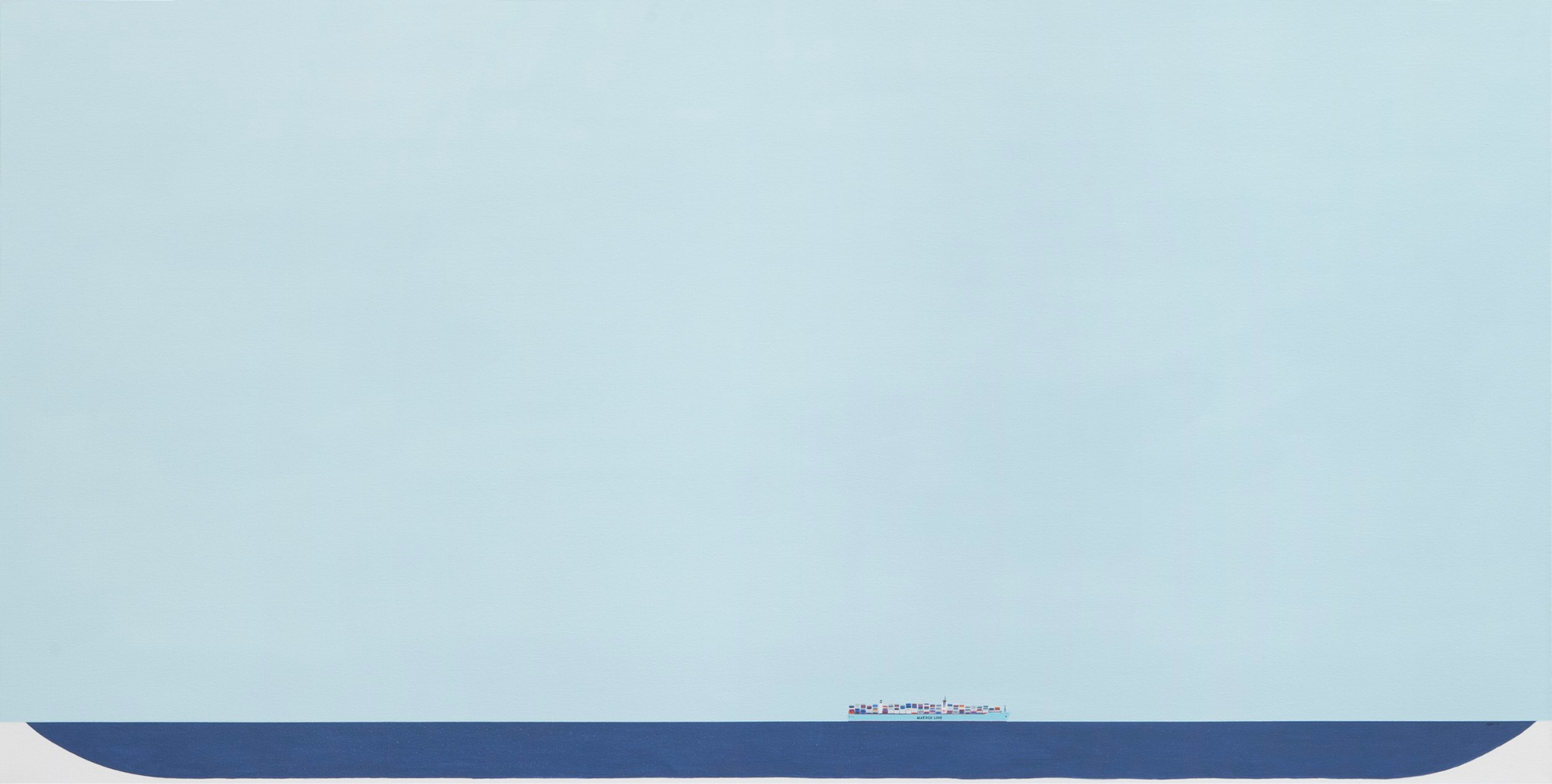 Mea Duke
The Port is the Storm, 2017
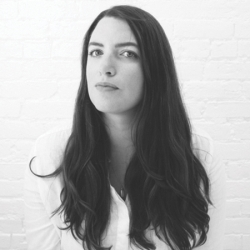 Mea Duke
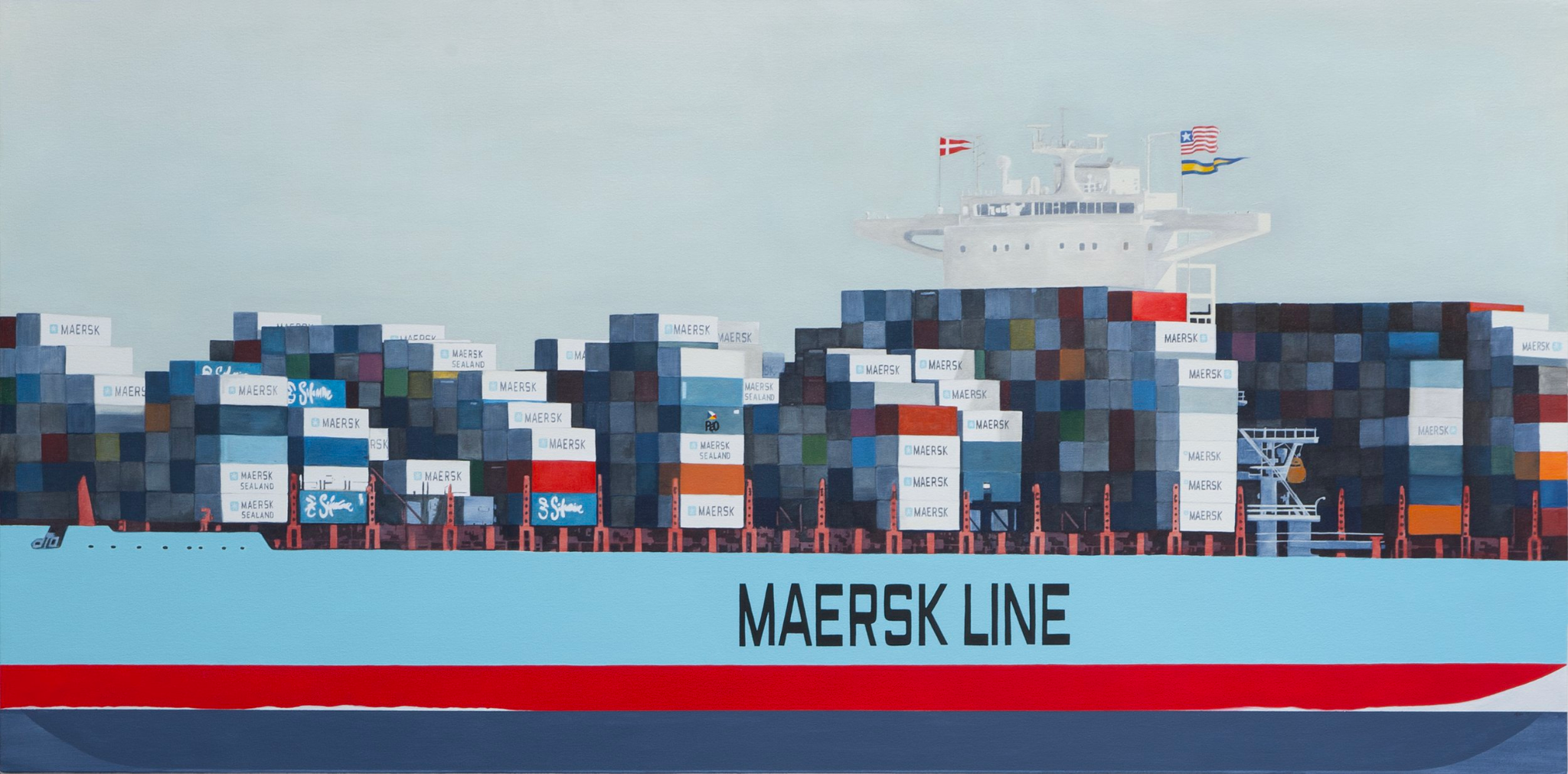 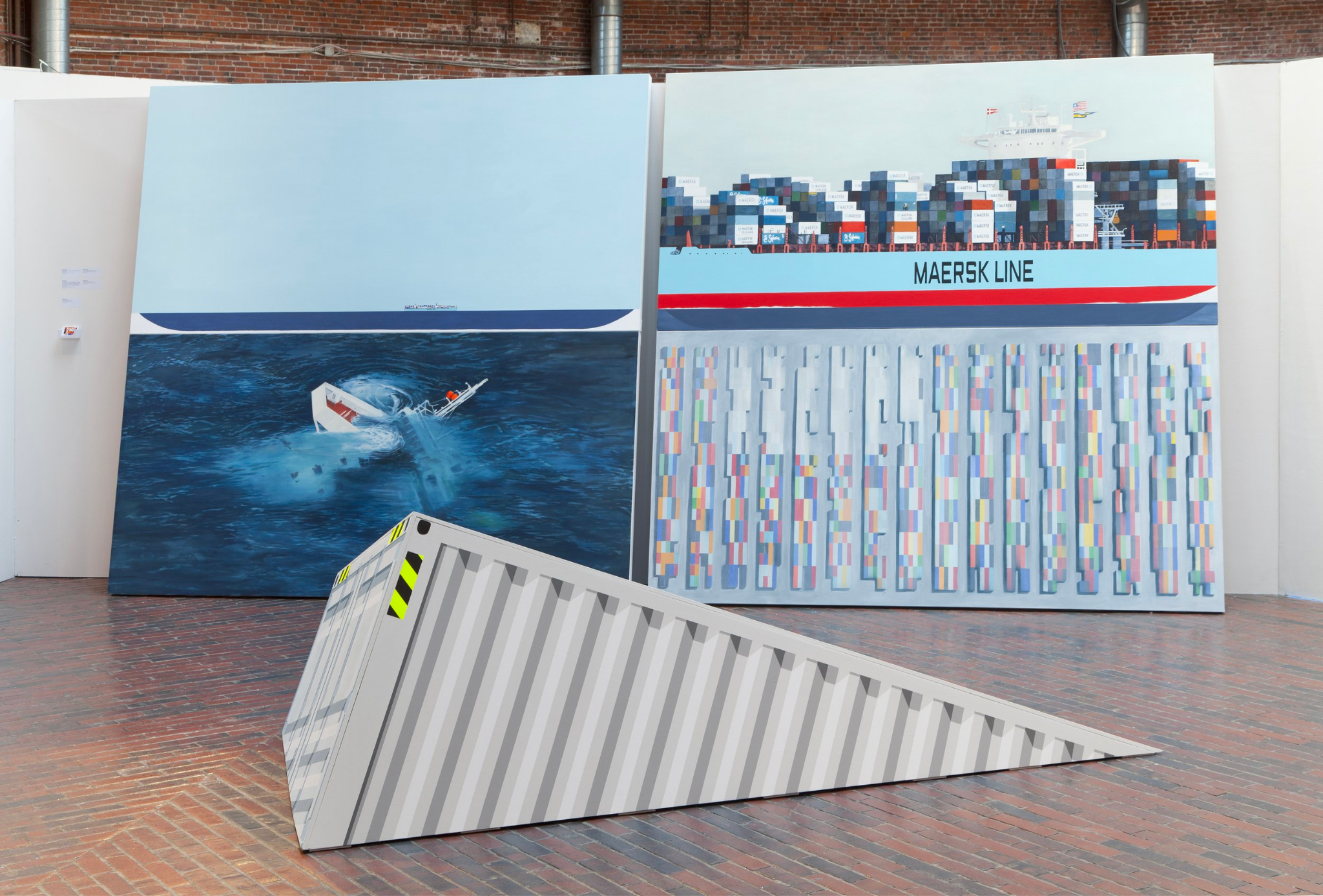 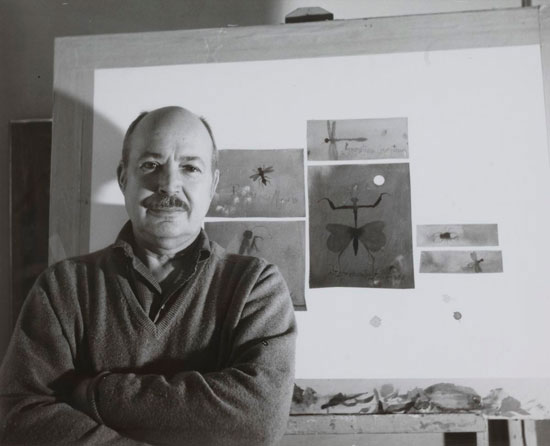 Claus Hoie
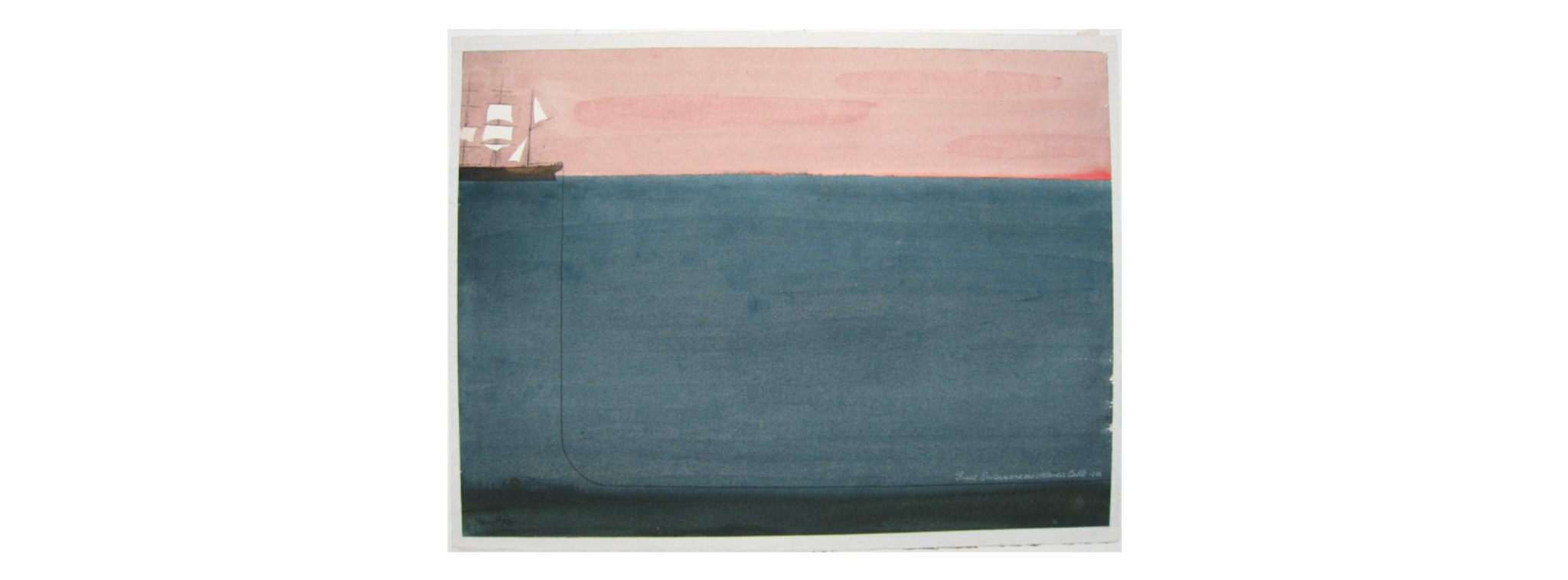 Claus Hoie
Great Eastern And The Atlantic Cable, 1970
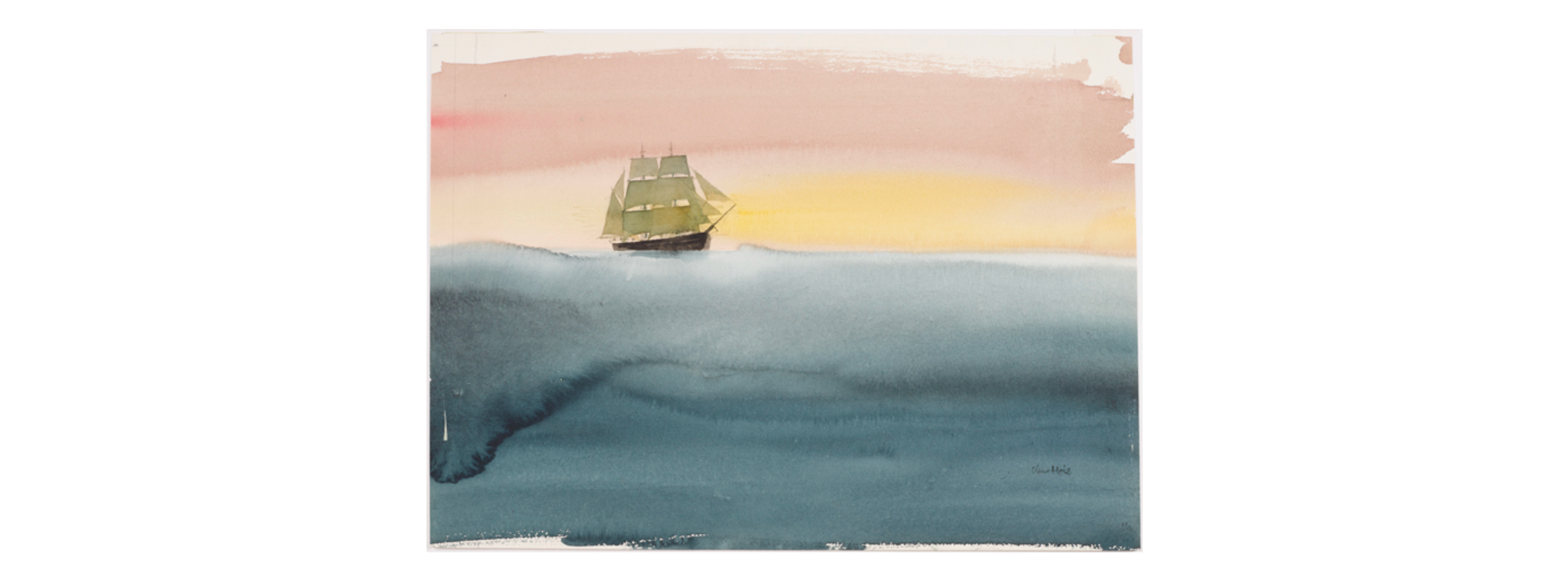 Claus Hoie
Ship in Calm Sea, 1970
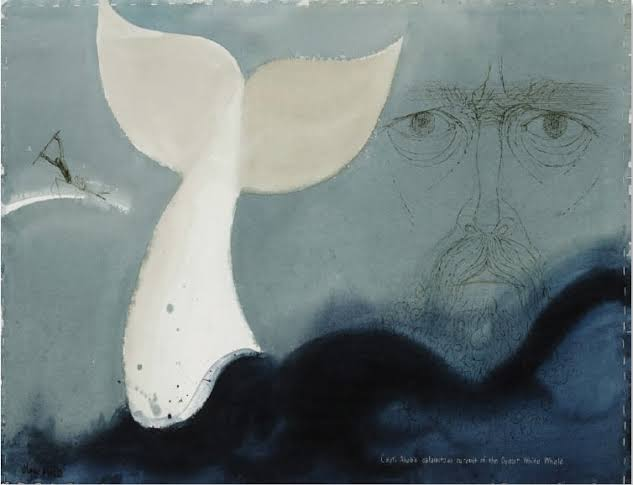 Claus Hoie
Great Whale, 1995
Connections

All 3 Artists:
Emphasized scale. 
The ocean is HUGE! 
We are tiny.
Our impact on the ocean is HUGE!
Takeaways

I want our mural to emphasize the vastness of the ocean. It’s power. Its connectivity. Its history: good, bad, past, future. It has always been and will always be there. 

Shipping containers are visually incredible and create a pixelated look that could be good in mural form. A nice pop of color and/or selfie moment.
Takeaways

I want our mural to emphasize the vastness of the ocean. It’s power. Its connectivity. Its history: good, bad, past, future. It has always been and will always be there.
Shipping containers are visually incredible and create a pixelated look that could be good in mural form. A nice pop of color and/or selfie moment.
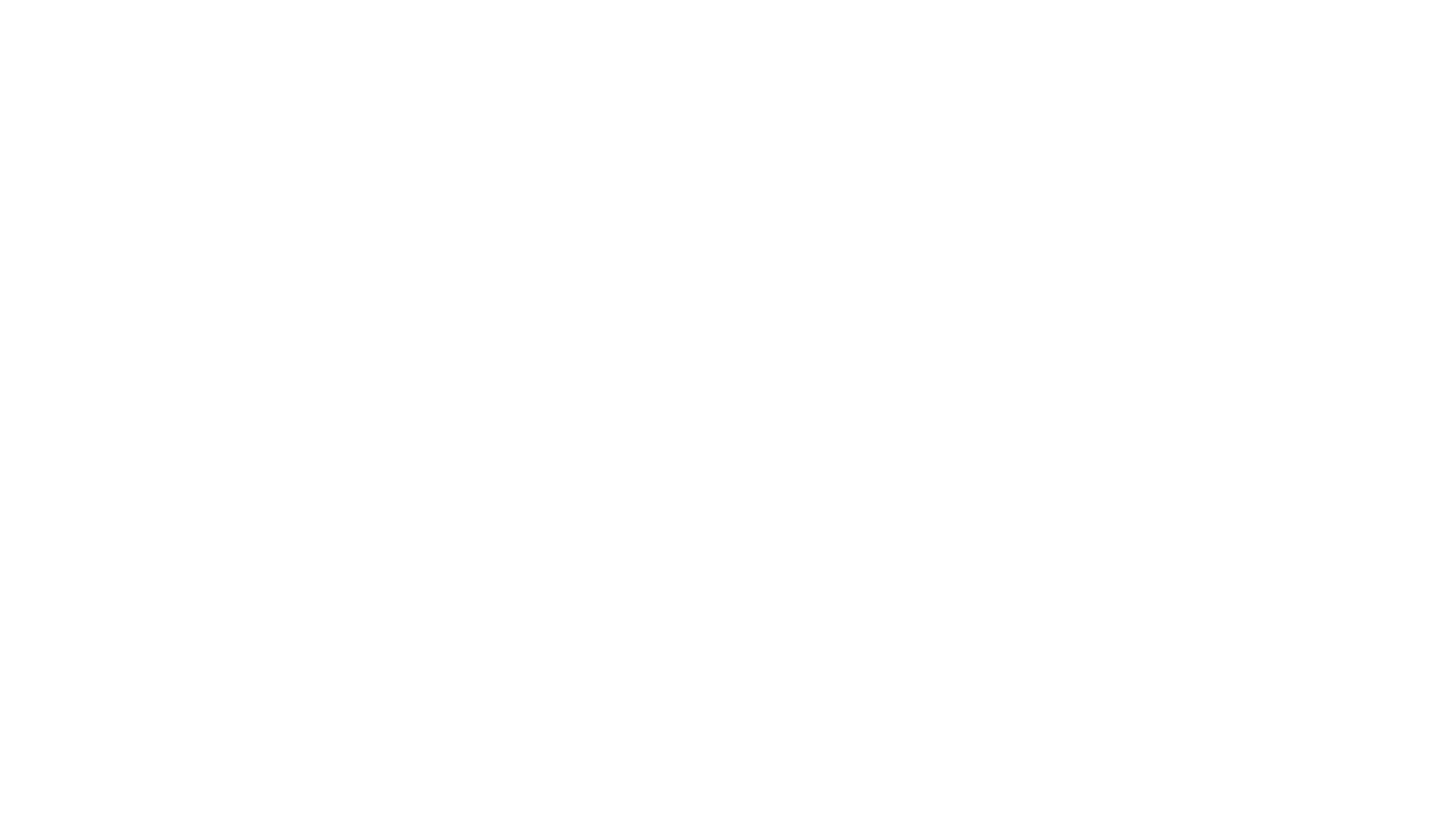 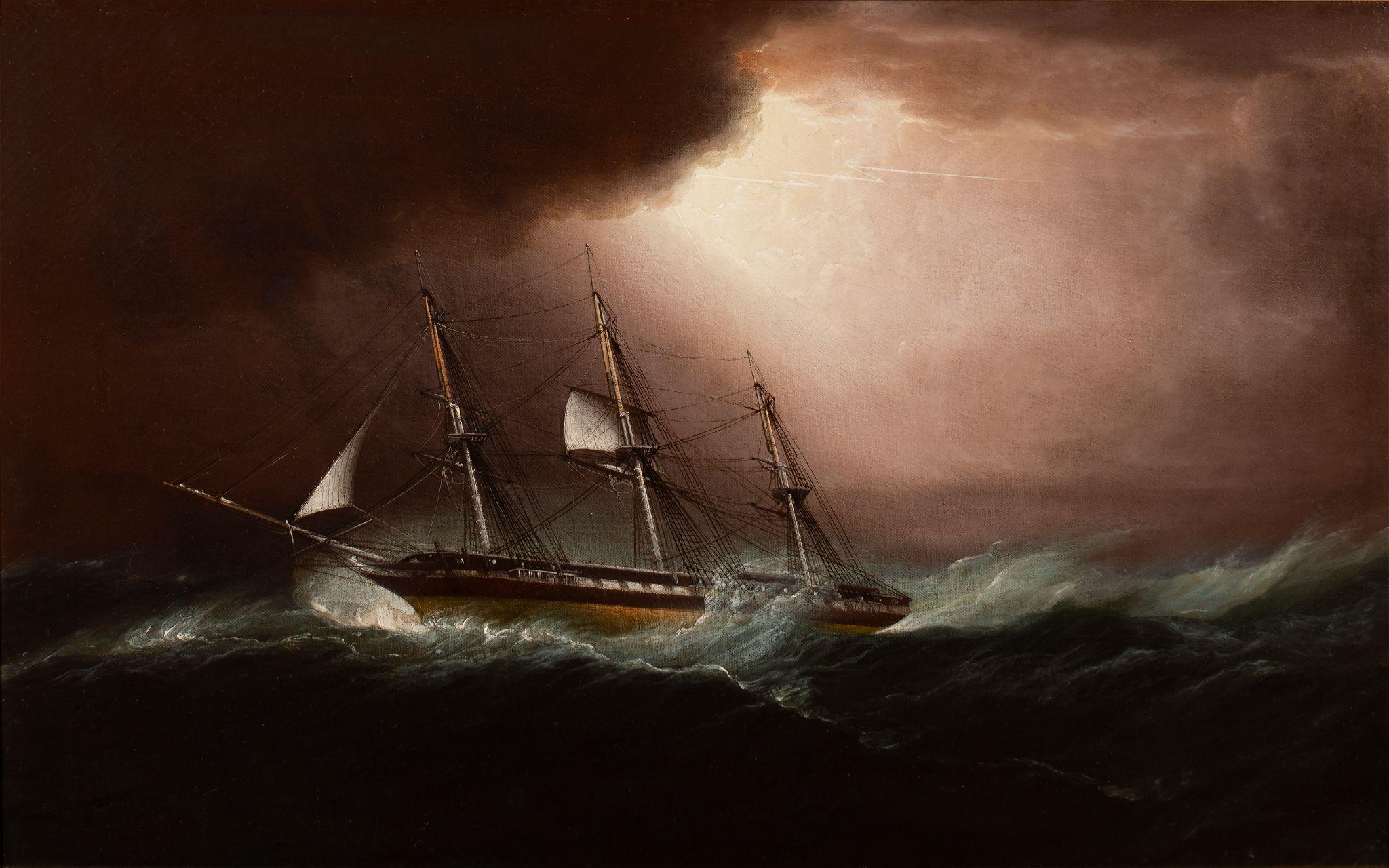 James Edward Buttersworth 
(American, b. United Kingdom, 1817-1894) 
American Frigate in a Hurricane, ca. 1855 
Oil on canvas 
Gift of Carolyn K. and Richard F. Barry III.  2017.7 
Photo by Patrick Cagney
Antonio Jacobsen 
(American, b. Denmark, 1850-1921) 
Old Dominion Line Stamer Isaac Bell off Sandy Hook with Pilot Schooner No. 16, Christian Bergh, in the Distance, 1876 
Oil on canvas 
Gift of Carolyn K. and Richard F. Barry.  2017.19 
Photo by Patrick Cagney
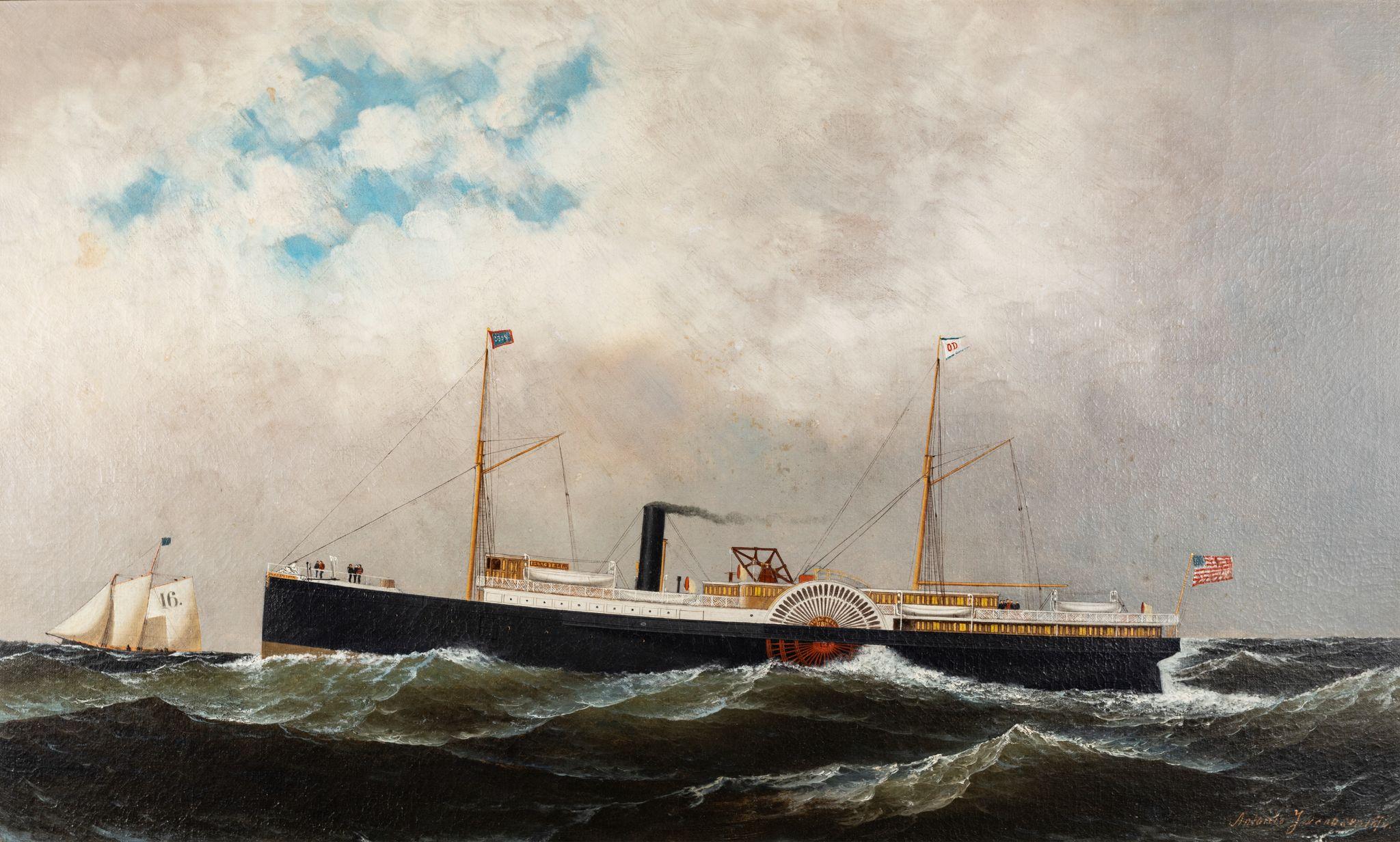 Montague Dawson (British, 1895-1973) 
The Tea Clipper Race of 1866 Between the “Ariel” and “Taeping,”
Oil on canvas 
On loan from Carolyn K. and Richard F. Barry III
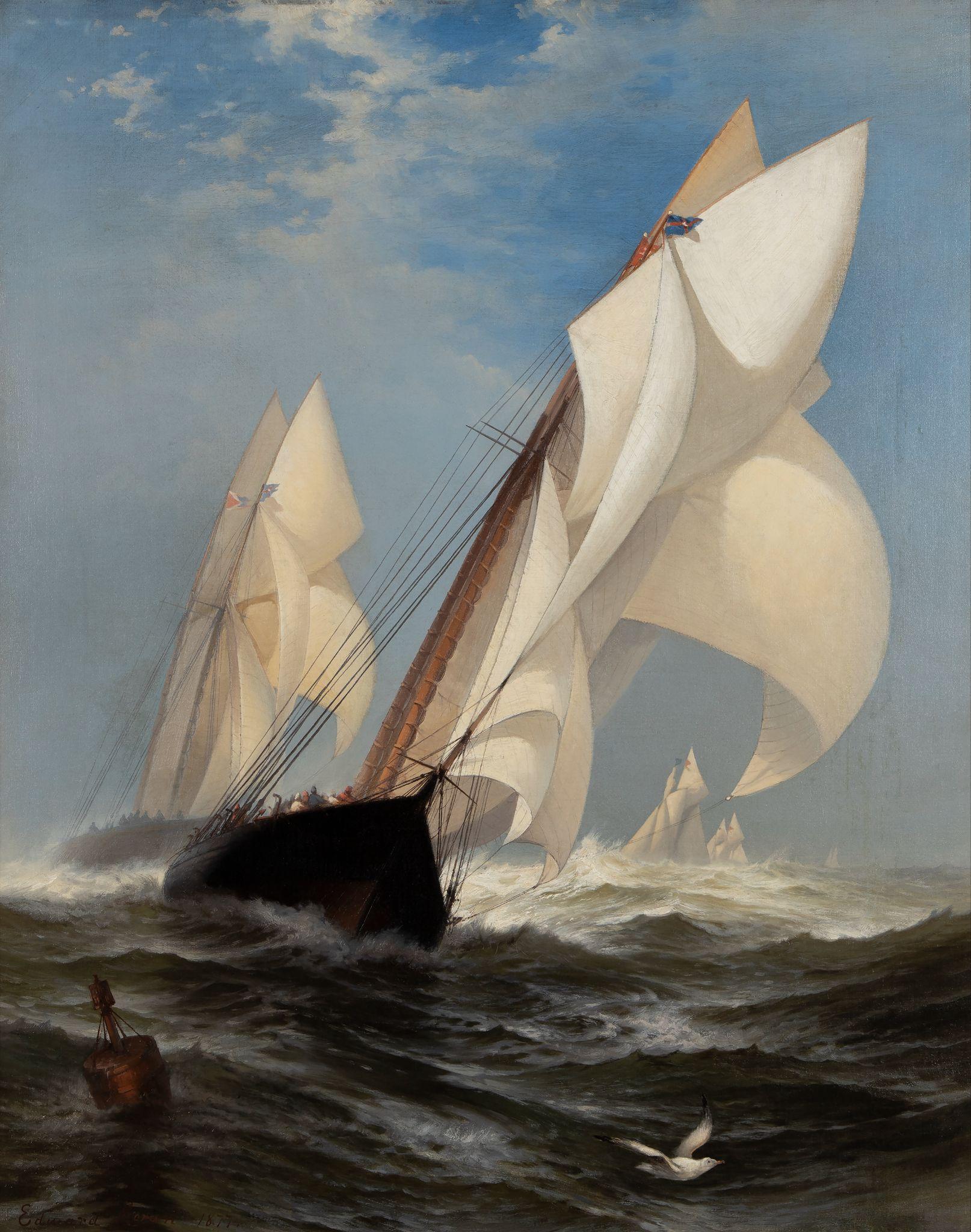 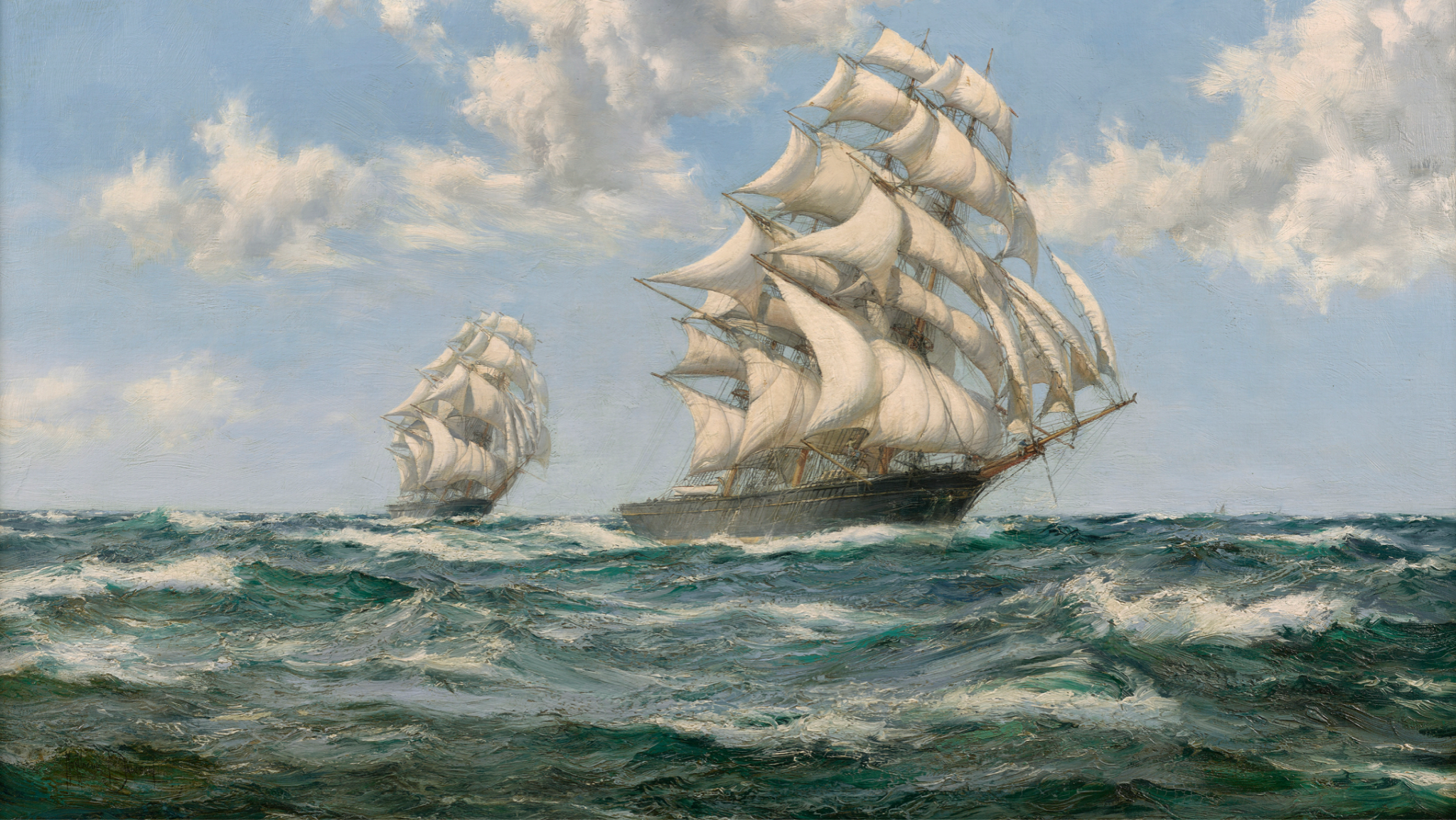 Edward Moran 
(American, b. United Kingdom, 1829-1901)  
The Winning Yacht: "Countess of Dufferin" and "Madeline," 1877 
Oil on Canvas 
Carolyn K. And Richard F. Barry III Art Purchase Fund.  2018.17 
Photo by Patrick Cagney
Richard Marquis 
(American, b. 1945) 
Monitor 12-6, 2012 
Hot slab glass 
Gift of Carolyn K. and Richard F. Barry III.  2017.90 
Photo by Patrick Cagney
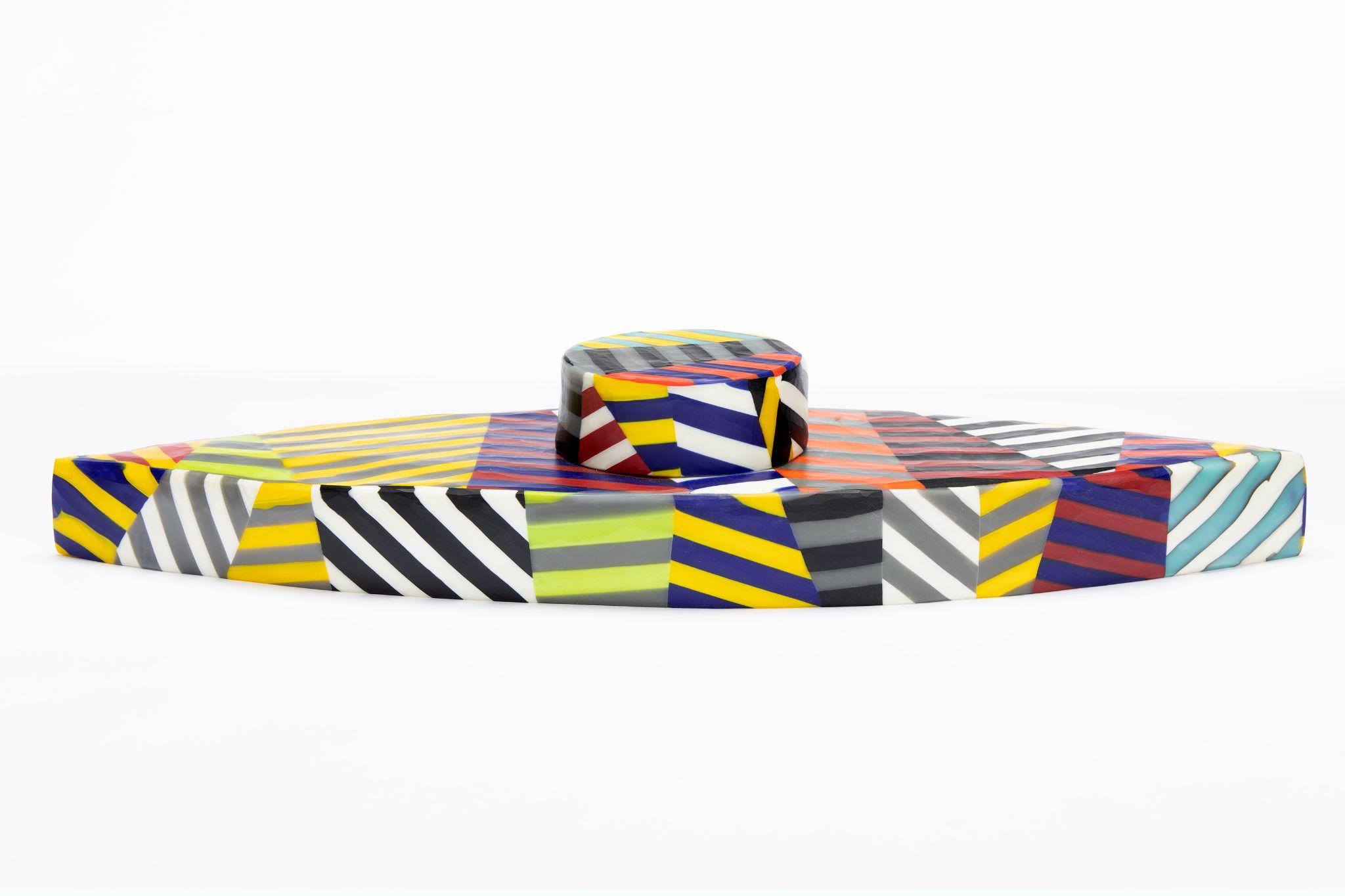 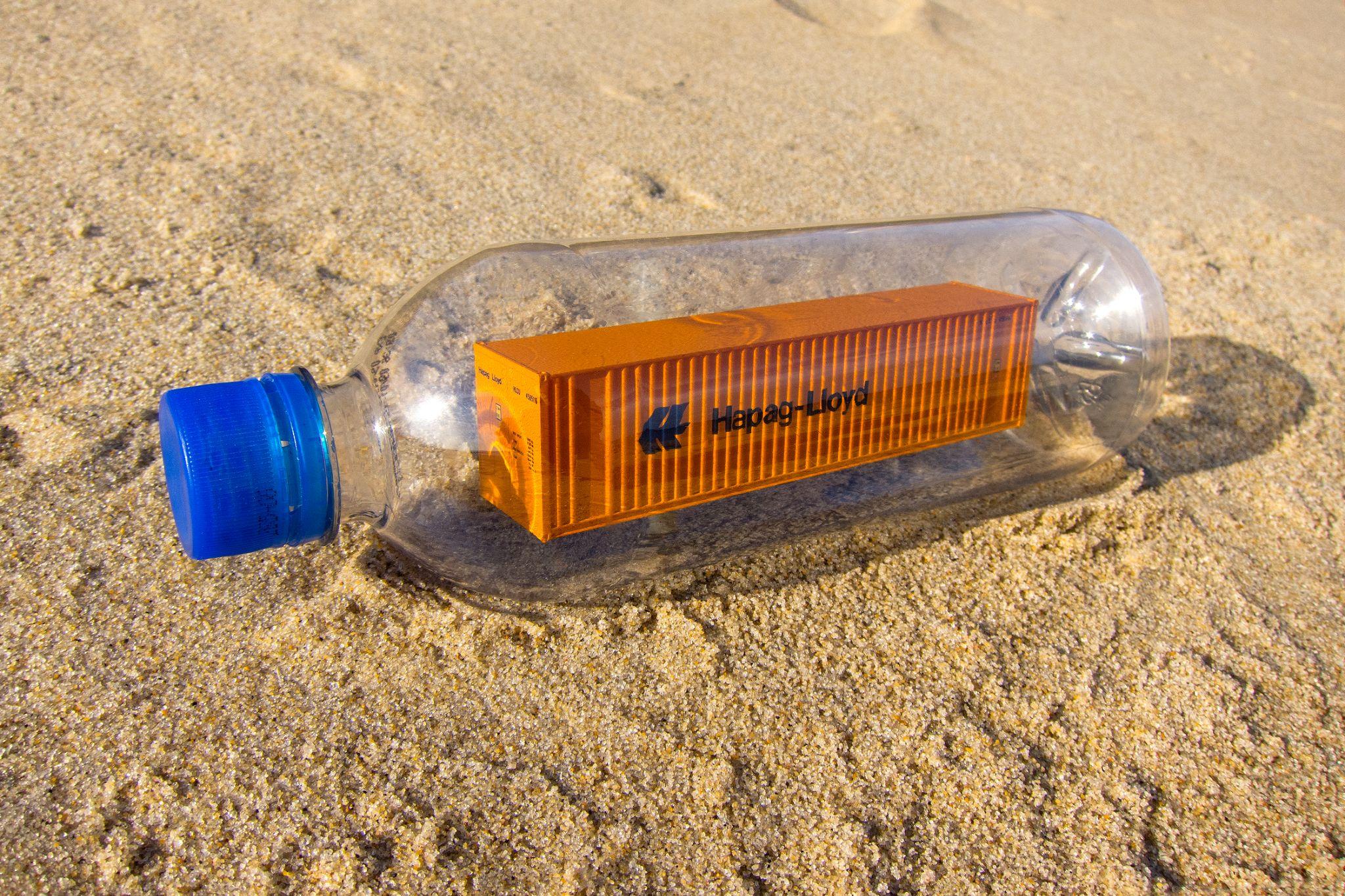 Peter Eudenbach 
(American, b. 1965) 
Flotsam/Jetsom, 2007/2015 
Digital print 
On loan from the artist
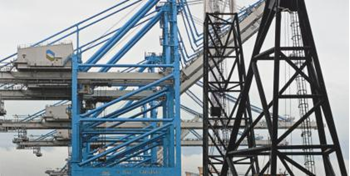 Janos Enyedi 
(American, 1947-2011) 
The Port of Virginia, 2005 
Pigmented inkjet print 
On loan from the Chrysler Museum of Art. Gift of Walter P. Chrysler, Jr. by exchange in Honor of David Goode. 
© Janos Enyedi
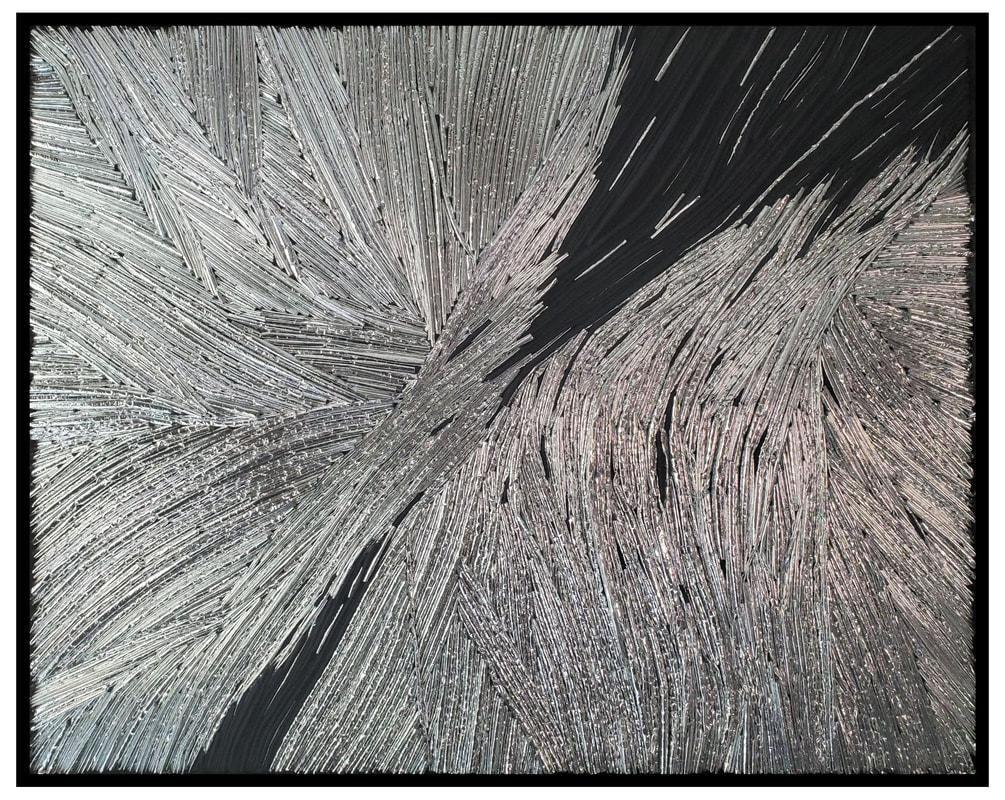 Melissa Hill (American, b. 198X)
Untitled, 2013
Thermal Bag, Adhesive, Felt,
On Loan from the Artist
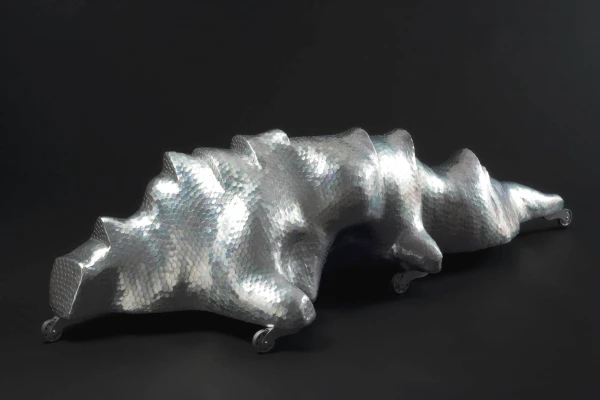 John R. G. Roth
Cretaceous Mode, 2010 
On Loan from the Artist
Questions? Thoughts?
Bibliography